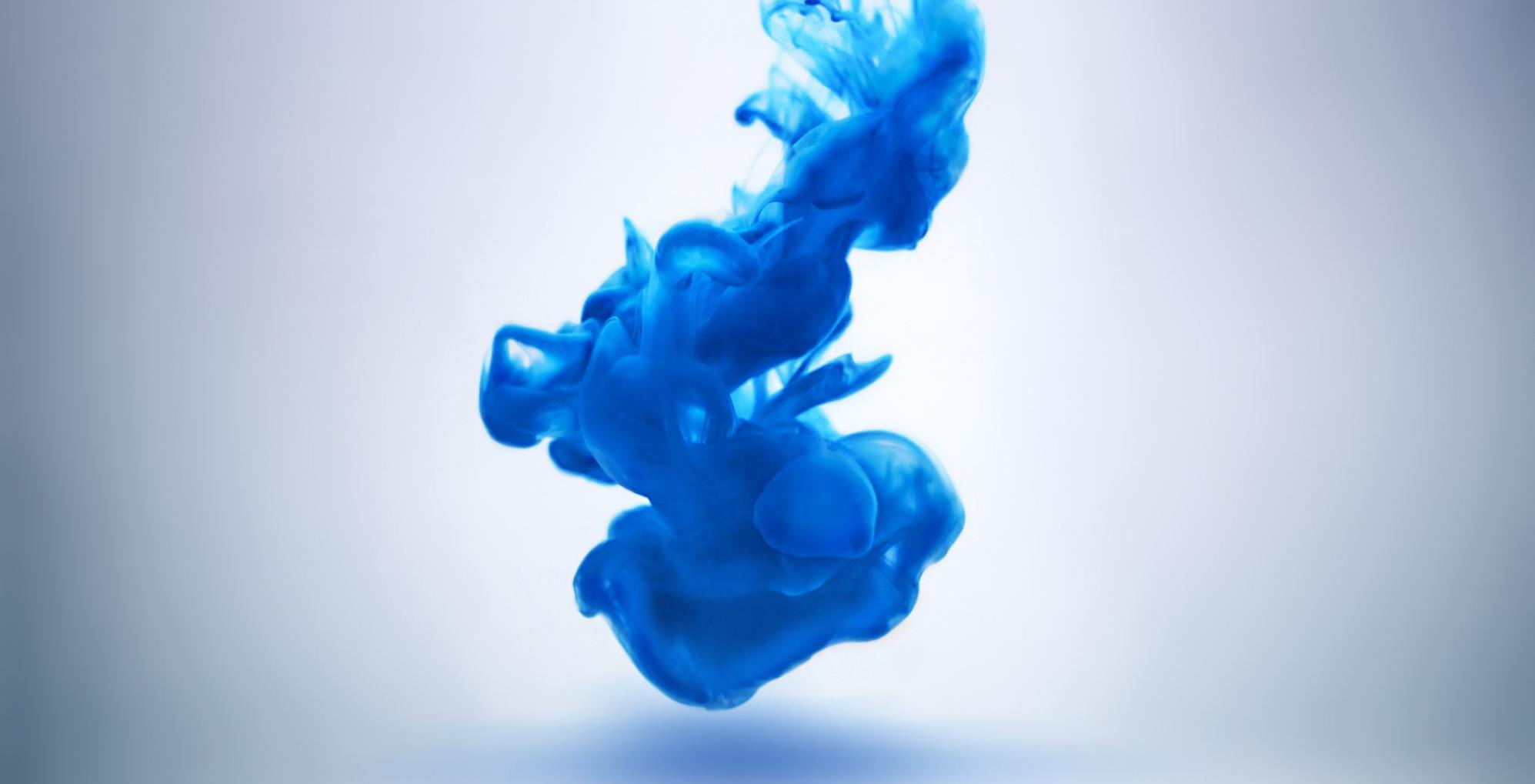 MI FAMILIA
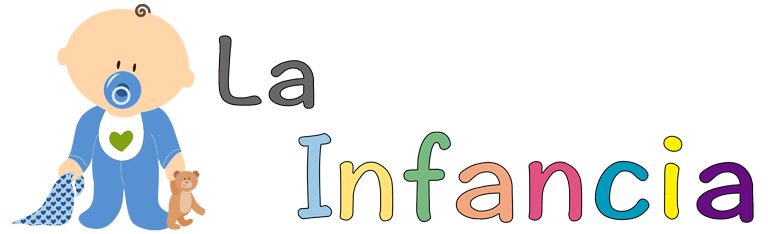 Actividad ideal para ver y entender los diferentes tipos de familia que hay. Así como la aceptación de la de los demás.


Un juego para que ellos interactúen en pizarra digital como en el ordenador.


1.Debe hacer clic en el niño o la niña después dirá su nombre.

2.A continuación seleccionara los personajes que forman su unidad familiar.

3.Una forma fácil de empezar una charla con toda la clase y trabajar valores, la familia, las diferencias…
MI FAMILIA
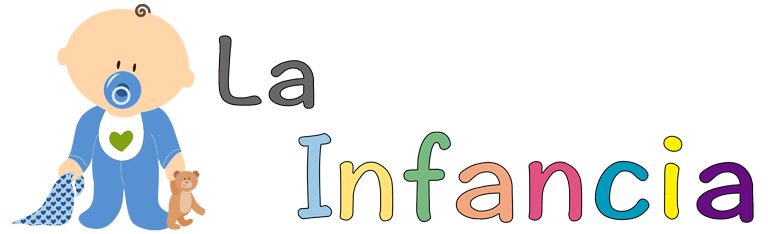 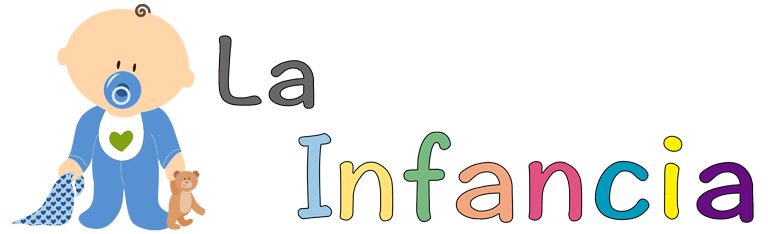 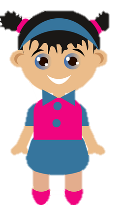 SOY:
ME LLAMO:_______
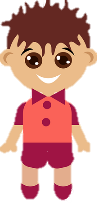 MI FAMILIA TIENE:
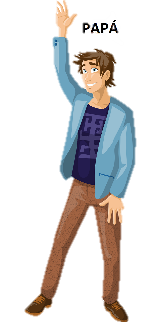 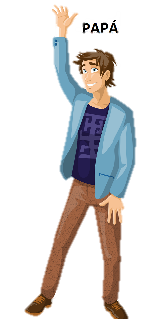 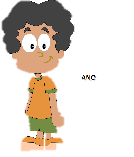 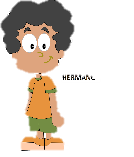 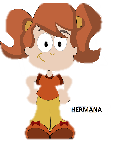 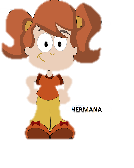 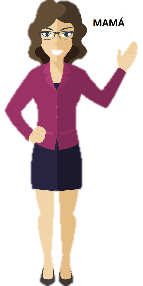 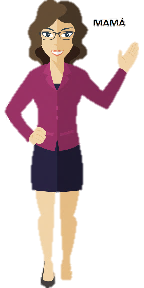 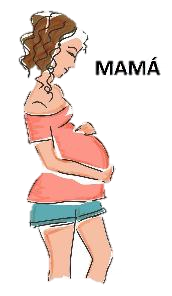 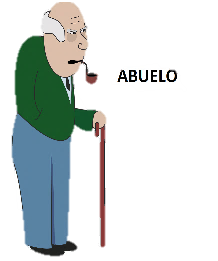 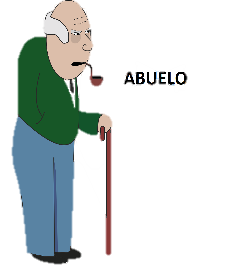 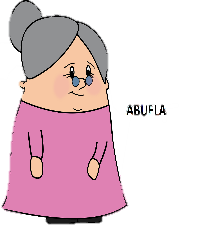 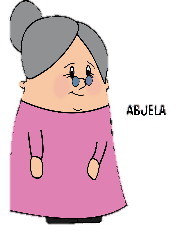 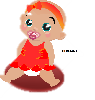 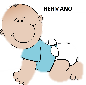 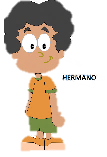 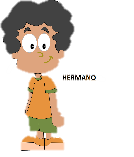 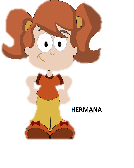 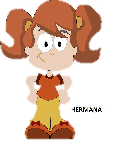 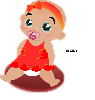 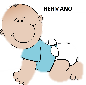